Epigenetic regulation of the IGF2 /H19 gene cluster. Prospects for novel therapeutic traits
Wilhelm Engström
Professor of General Pathology
Uppsala
Presentation 28 October 2014
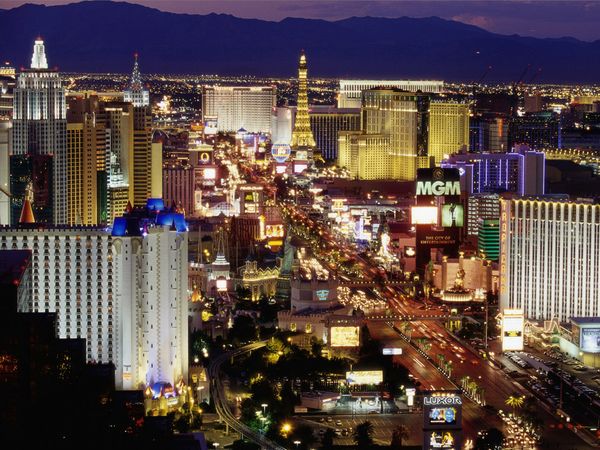 The IGF system
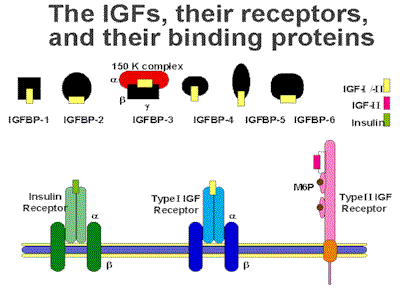 IGF2/H19 domain
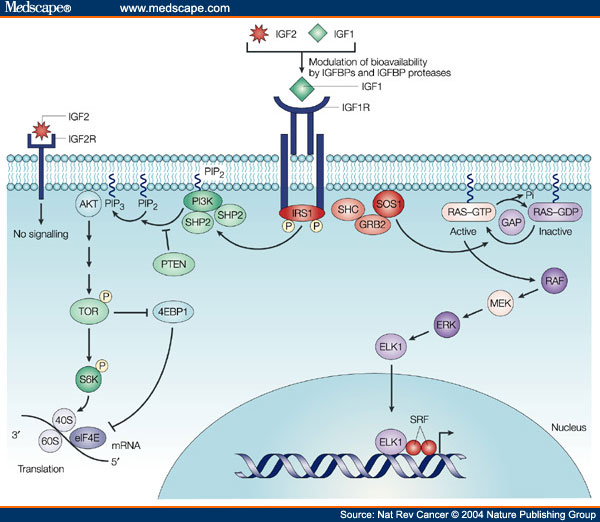 IGF2 is parentally imprinted
Classic knockout experiments demonstrated that the IGF2 gene is expressed exclusively from the paternally inherited allele
The gene is imprinted in a variety of mammals including humans
Epigenetic mechanisms
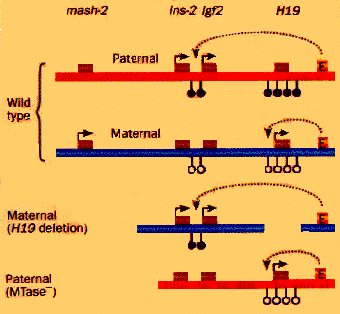 Methylation of ICR
Three different concepts to explain the imprinting mechanism
1. Enhancer competition
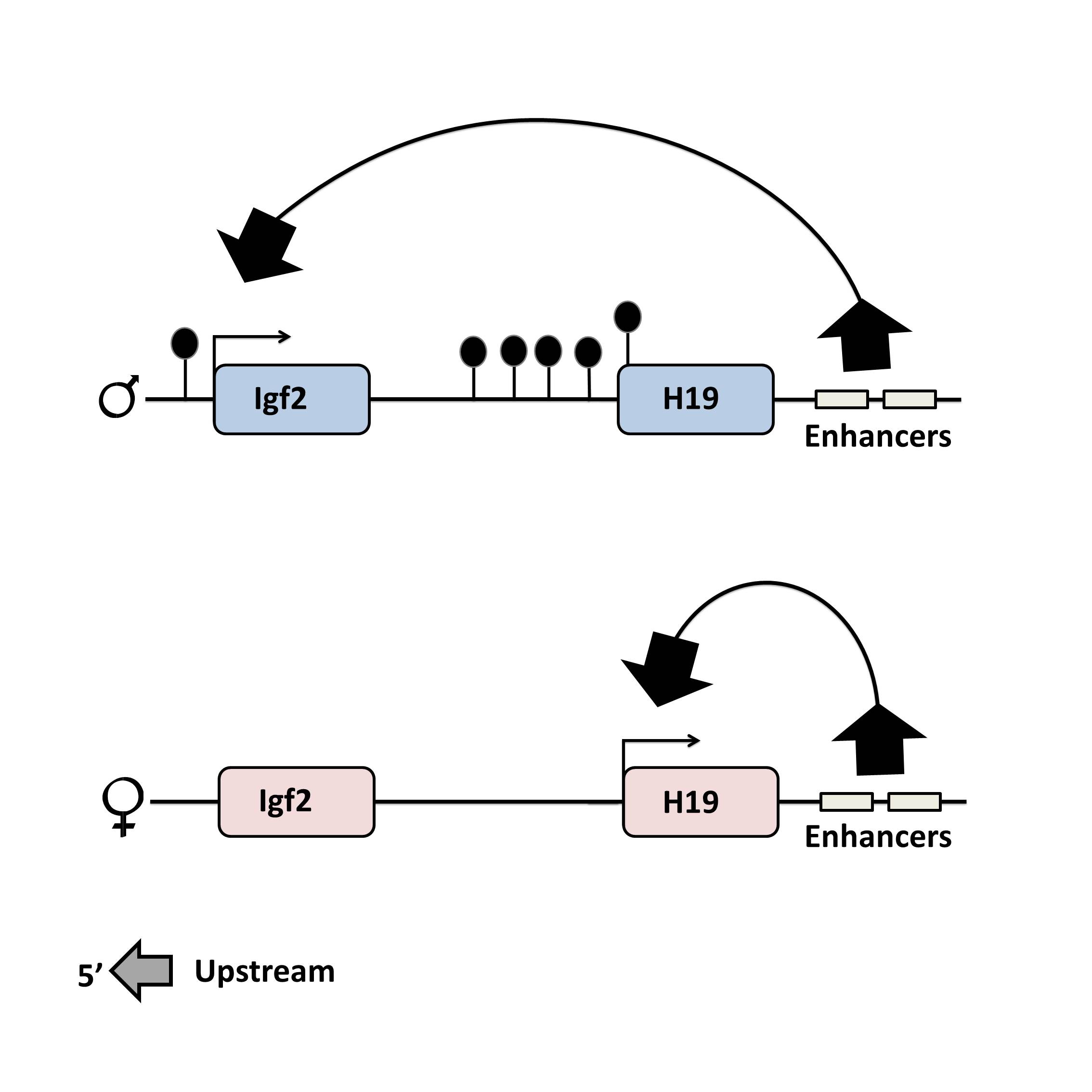 The enhancer competition model and parental specific methylation of ICR
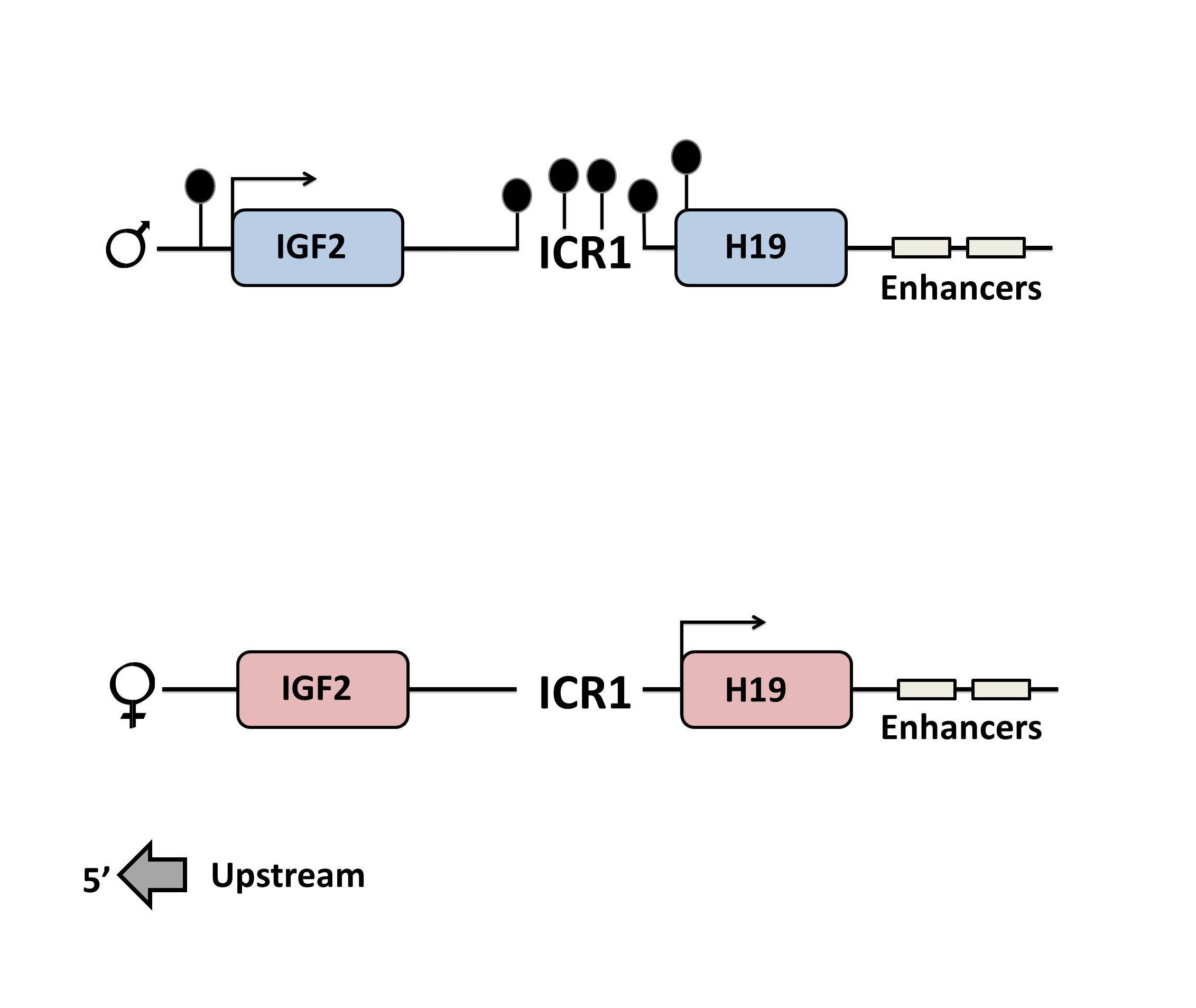 2. Boundary model
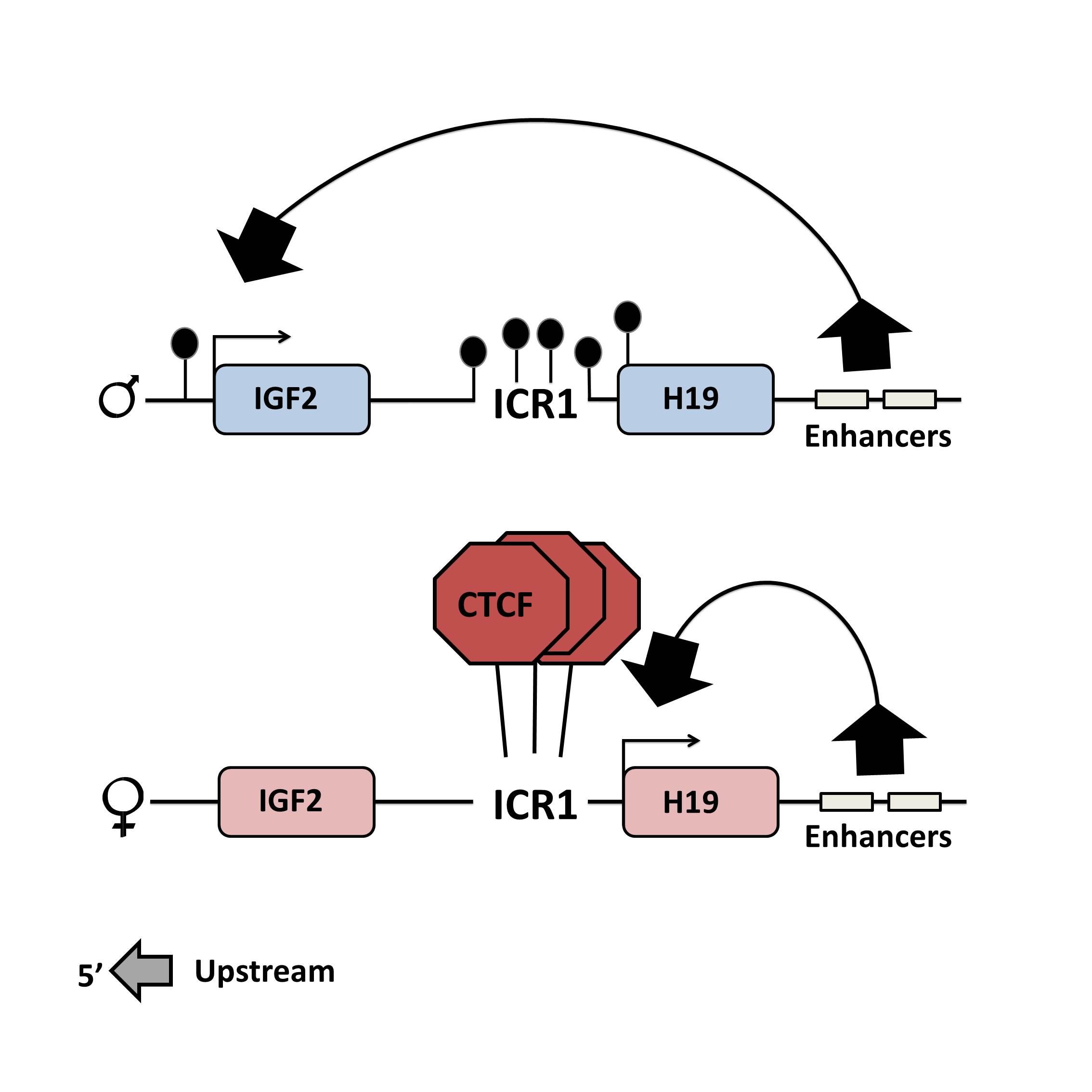 3. Chromatin looping
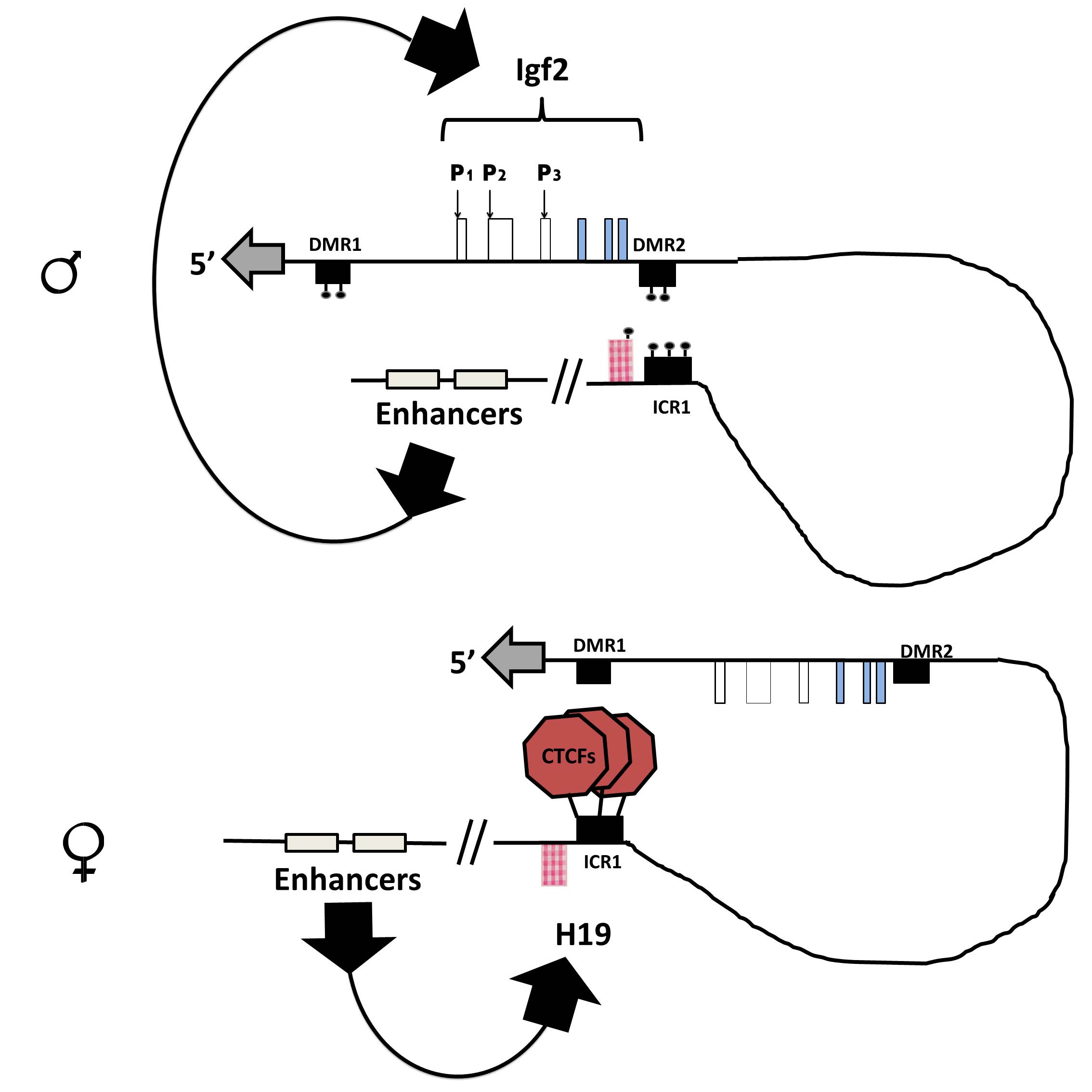 The role of imprinting in tumourigenesis
Wilms tumour common denominator for this concept.
Wilms tumour – a puzzling story
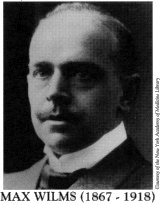 Wilms tumour
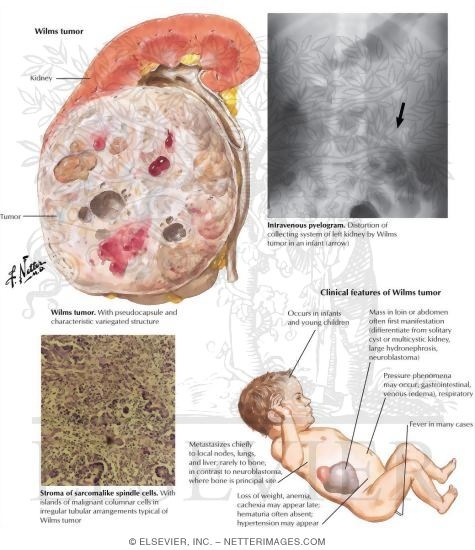 Wilms tumour and IGF2
The IGF2 gene is overexpressed in Wilms tumour and a wide spectrum of other neoplasms
Early data suggested that imprinting is relaxed even in non-neoplastic BWS tissues
JIP-1 and IGF2 are coexpressed in Wilms tumour
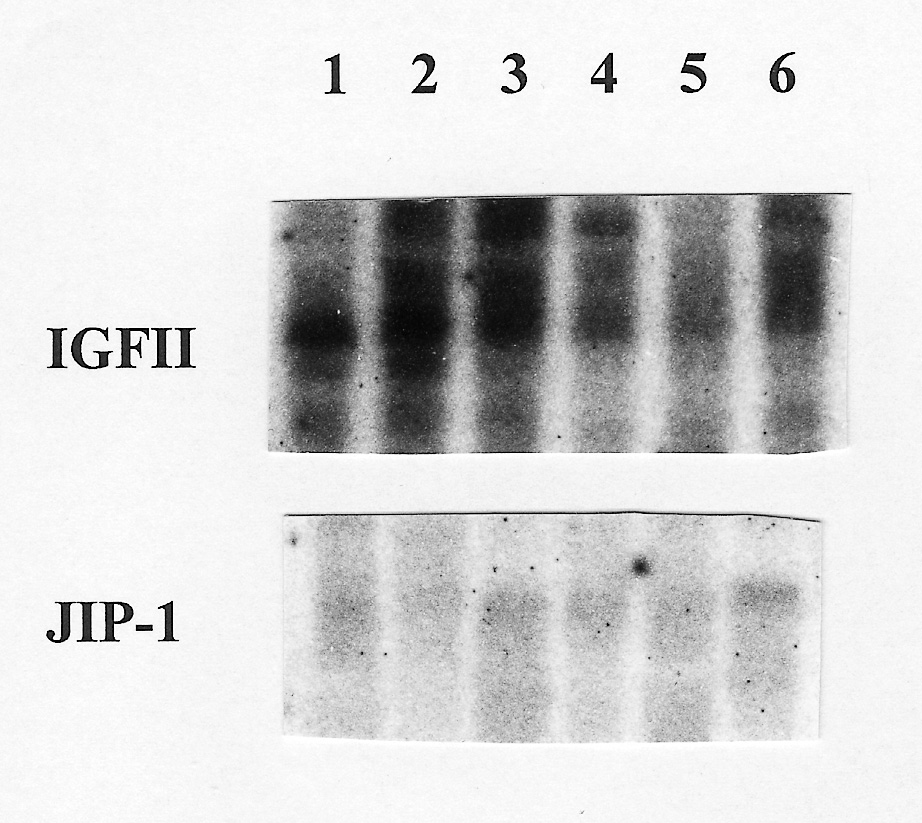 The co-regulation of IGF2 and JIP-1 expression is relaxed in Wilms tumour cell lines
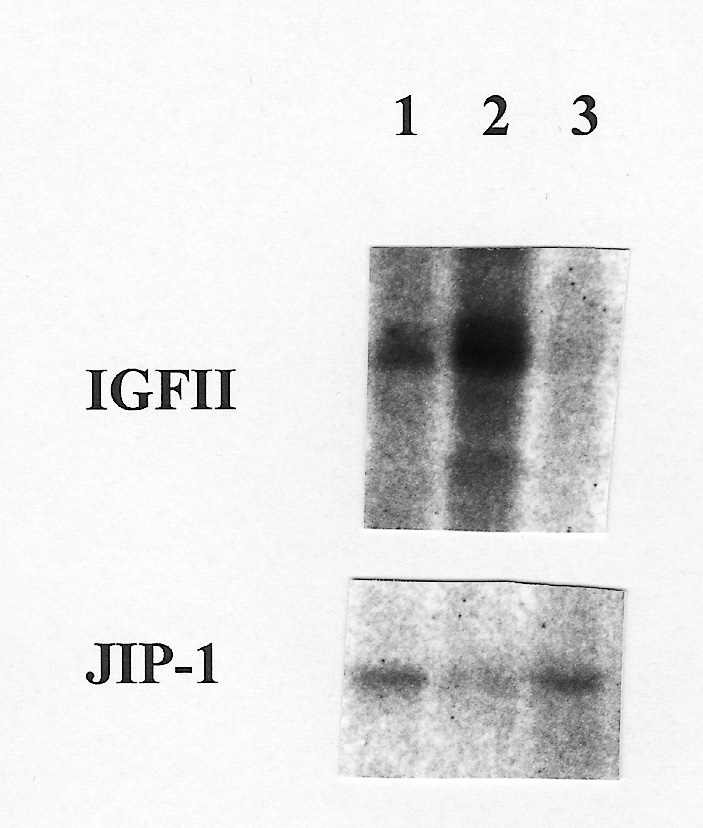 Exogenous IGF2 upregulates JIP-1 expression in one Wilms tumour cell line (WCCS-1)
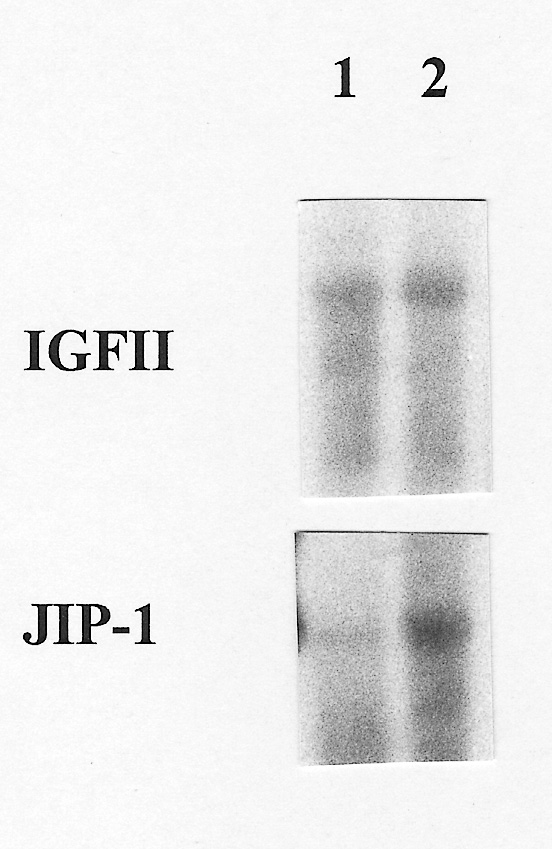 Abrogation of IGF2 effects in human Wilms tumour cell lines
WCCS-1
Gawa
GOS-4
Effects of antibodies and binding proteins on JIP-1 expression in WCCS-1
Alpha IR-3
IGF-BP-2

Will restore JIP-1 expression to normal levels
Imprinting effects – 2 model diseases
Silver Russell Syndrome
Beckwith Wiedemann Syndrome
1. Silver Russell syndrome
S
Chromosomes 7 and 11
Growth retardation before and after birth
Large head compared to rest of the body
Prominent head, narrow chin
5th finger clinodactyly
hemihypoplasia
2. Beckwith Wiedemann Syndrome
Overgrowth syndrome
hemihypertrophy
Increased risk of acquiring Wilms tumour
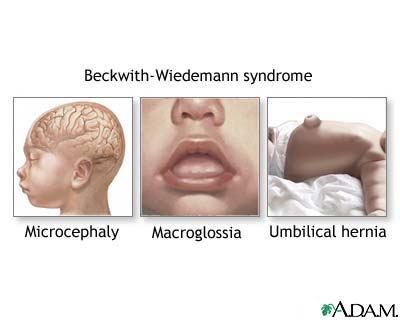 SRS vs BWS
SRS – ICR1 hypomethylation
BWS – a variety of mechanisms to relax IGF2 imprinting.
Complicating the picture….. Introducing ICR2
Deletion of H19 sequence without effect
ICR2 regulates reciprocal expression of CDKN1C and KCNQ1  
Mutations i paternally suppressed CDKN1C accounts for 40% of BWS
SRS, BWS and imprinting control
CONCLUSIONS
IGF2 expression is one of the most puzzling parentally imprinted genes
Relaxation of imprinting will alter the growth factor concentration
Imprinting control within a locus rather than in individual genes.
Interference with imprinting an interesting basis for the development of novel treatment
Acknowledgements
SLU;  Marika Granerus, Matilda Halje, Matilda Nordin; Caroline Laestander, Tove Hultman
University of Bath; Andrew Ward, Kim Moorwood; Daniel Bergman  
University of Oxford; Christopher F Graham FRS
University of Cambridge; Paul F Schofield